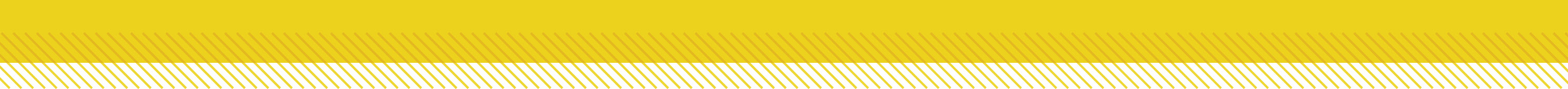 Essential Questions
What are the important surface features of the inner planets?
How does Earth’s atmosphere compare to the atmospheres of Mercury, Venus, and Mars?
What are the successes and failures of various missions to Mars?
The Inner Planets
Copyright © McGraw-Hill Education
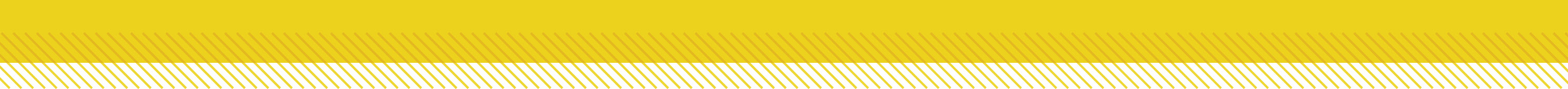 Vocabulary
Review
robot lander
New
Mercury
Venus
Earth
Mars
The Inner Planets
Copyright © McGraw-Hill Education
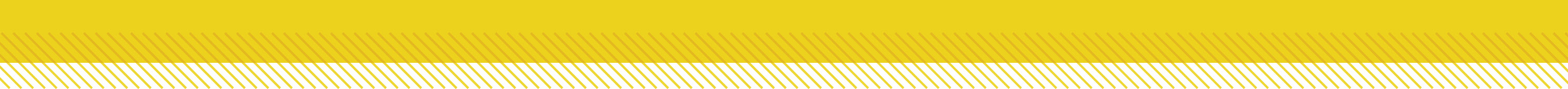 Planets Near the Sun
The solar system formed when a nebula collapse around 4.6 billion years ago.
Gradually, planets, dwarf planets, moon, asteroids, meteoroids, and comets began to form from the flattened disk. 
Close to the young Sun, temperatures were high enough to prevent light gases in the disk from condensing.
As a result, planets close to the Sun are made of heavier elements, such as iron, silicon, and oxygen. These inner planets have iron cores surrounded by solid rock.
The Inner Planets
Copyright © McGraw-Hill Education
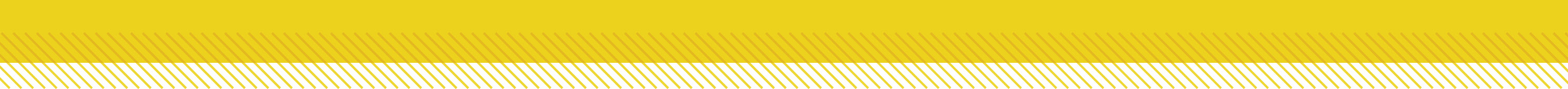 Planets Near the Sun
Mercury
The smallest and closest planet to the Sun is Mercury.
Mercury is covered by craters.
Mercury has a much larger iron core than would be expected and is missing some lighter materials.
The Inner Planets
Copyright © McGraw-Hill Education
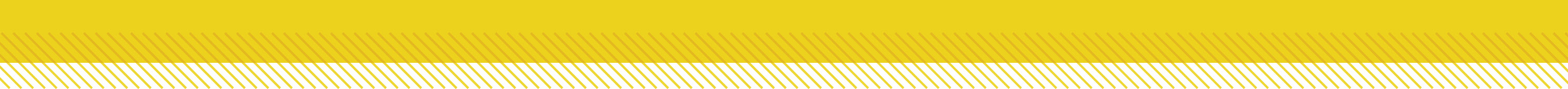 Planets Near the Sun
Mercury
Mercury has a large iron core and thin outer layers. 
Mercury’s surface is covered with craters and cliffs up to 3km high.
Mercury has no true atmosphere and does not rotate on its axis.
Surface temperatures vary from 430ºC (806F) to -170ºC (-274F). One side toward sun and one side away.
The Inner Planets
Copyright © McGraw-Hill Education
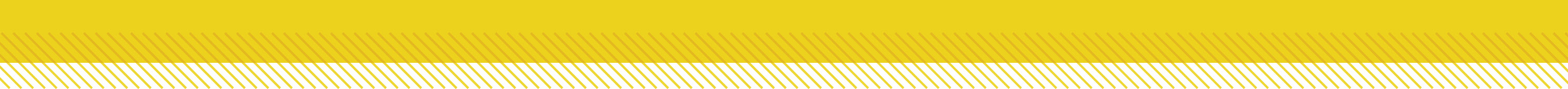 Planets Near the Sun
Venus
Venus is the second planet from the Sun.
Venus is often referred to as Earth’s sister planet because their sizes and masses are almost identical.
Venus is blanketed by a dense atmosphere.
The Inner Planets
Copyright © McGraw-Hill Education
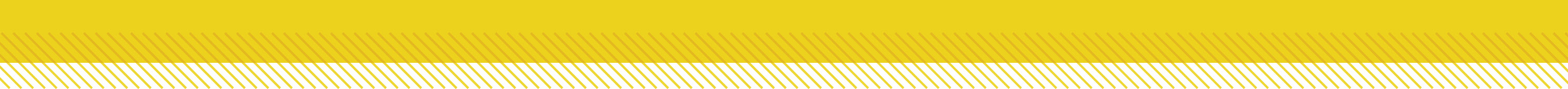 Planets Near the Sun
Venus
The clouds on Venus are so dense that only two percent of sunlight reaches the surface.
Heat radiated from Venus’s surface is absorbed by the carbon dioxide gas, causing what is called a greenhouse effect.
Clouds on Venus are made of Sulfuric acid droplets.
Due to this intense greenhouse effect, temperatures on the surface of Venus are between 450ºC and 475ºC (840-890F).
The Inner Planets
Copyright © McGraw-Hill Education
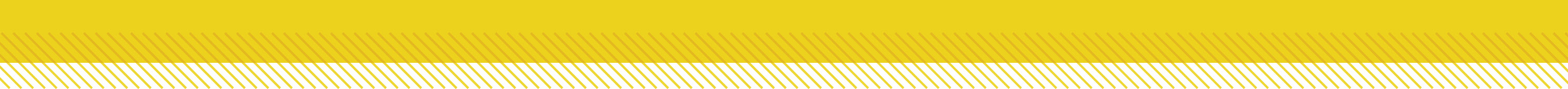 Planets Near the Sun
Earth
The third planet from the Sun is Earth.
Temperatures on Earth allow water to exist as a solid, a liquid, and a gas.
Ozone in Earth’s atmosphere protects life from the Sun’s intense radiation.
Earth generates a magnetic field that deflects harmful radioactive solar particle, solar winds, and helps maintain the position of our atmosphere.
Atmosphere contains oxygen for cellular respiration, created by photosynthesis organisms.
Greenhouse gases maintain temperatures conducive to living things.
The Inner Planets
Copyright © McGraw-Hill Education
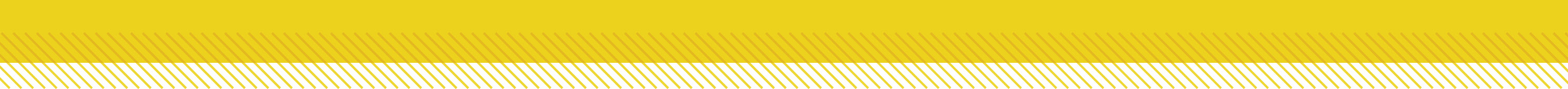 Planets Near the Sun
Earth
Life has been discovered in extreme environments on Earth.
These environments include volcanic vents on the seafloor, acidic hot springs, and ice in dark caverns, cold polar waters.
These discoveries have inspired scientists to search for life elsewhere in the solar system.
The Inner Planets
Copyright © McGraw-Hill Education
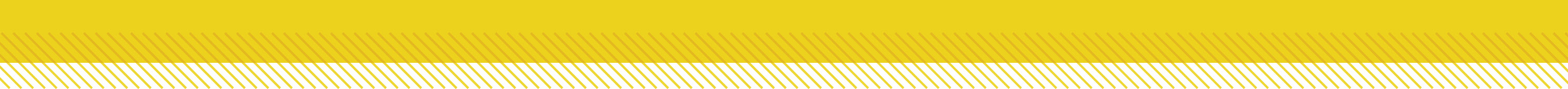 Planets Near the Sun
Mars
The fourth planet from the Sun, Mars, is called the red planet because of iron oxide in some of the weathered rocks.
Other Martian features are the polar ice caps, composed of frozen carbon dioxide and frozen water. There is also evidence of running water on the surface.
Changes in the coloration and size of ice caps have been observed.
Coloration changes are seasonal due to wind blowing lighter colored dust off the darker colored dust below.
The Inner Planets
Copyright © McGraw-Hill Education
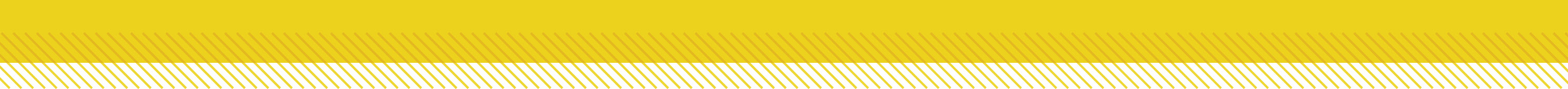 Planets Near the Sun
Mars
The Martian atmosphere is much thinner than Earth’s and is composed mostly of carbon dioxide, some nitrogen and, argon.
Mars has two small, heavily cratered moons called Phobos and Deimos.
The Inner Planets
Copyright © McGraw-Hill Education
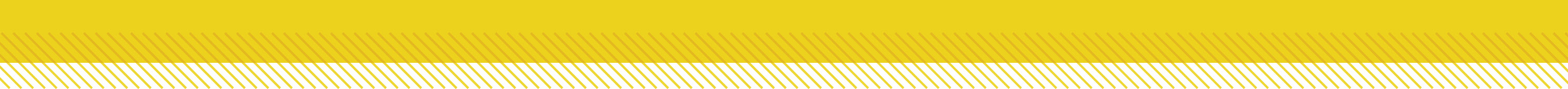 Planets Near the Sun
Mars
In late 2003, NASA sent Martian landers Spirit and Opportunity in search of liquid water. Rover lab discovered frost in rock samples. 
NASA’s Mars Reconnaissance Orbiter discovered sediment layering and gullies in 2009.
The Inner Planets
Copyright © McGraw-Hill Education
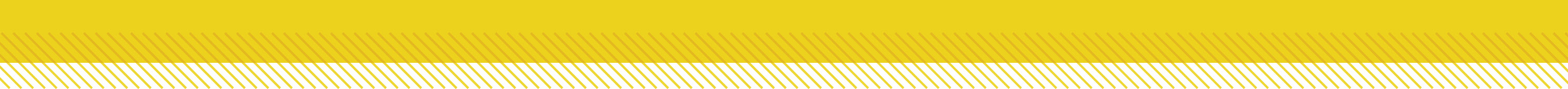 NASA on Mars
The Mariner 9 space probe orbited Mars in 1971-1972.
Valles Marineris is a large canyon that was discovered by this early mission.
Mariner 9 also found large, extinct volcanoes on Mars. Largest of these is Olympus Mons a shield volcano.
The Inner Planets
Copyright © McGraw-Hill Education
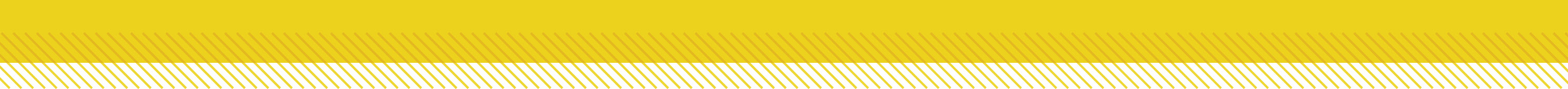 NASA on Mars
The Viking probes
In 1976, the Viking 1 and Viking 2 probes landed on Mars.
The Viking 1 and Viking 2 orbiters photographed the entire surface of Mars from orbit.
Landers conducted meteorological, chemical, and biological experiments on the planet’s surface.
The Inner Planets
Copyright © McGraw-Hill Education
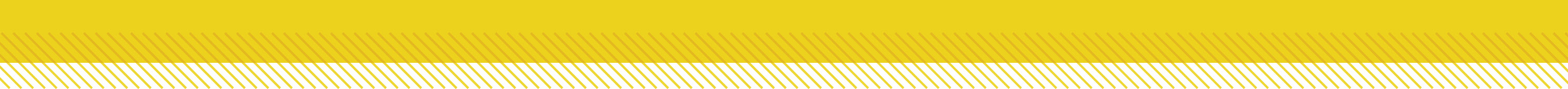 NASA on Mars
Global Surveyor, Pathfinder, and Odyssey
In 1996, Global Surveyor showed that the walls of Valles Marineris have distinct layers similar to those of the Grand Canyon in Arizona.
Mars Odyssey, provided evidence for water as frost beneath a thin layer of soil in the far northern and southern parts of Mars.
The Mars Pathfinder and its rover, Sojourner, gathered data that indicated that iron in Mar’s crust may have been leached out by groundwater.
The Inner Planets
Copyright © McGraw-Hill Education
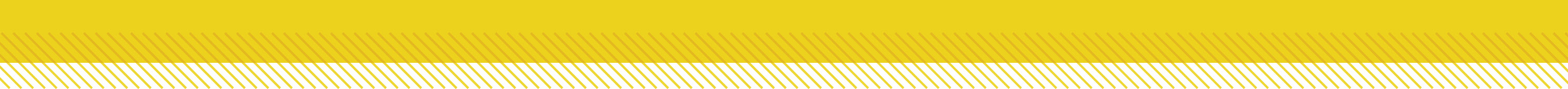 NASA on Mars
Curiosity
In 2012, the Curiosity rover landed in the Gale Crater on Mars. 
The rover’s goals include:
Investigation of the Martian climate and geology
Collecting evidence that Mars has ever offered favorable conditions for microbial life, including investigation of the role of water
Planetary habitability studies for future human exploration
The Inner Planets
Copyright © McGraw-Hill Education
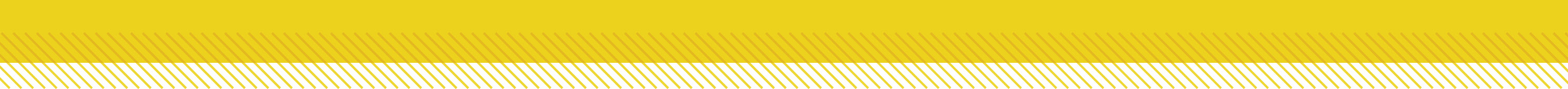 Review
Essential Questions
What are the important surface features of the inner planets?
How does Earth’s atmosphere compare to the atmospheres of Mercury, Venus, and Mars?
What are the successes and failures of various missions to Mars?
Vocabulary
Mercury
Venus
Earth
Mars
The Inner Planets
Copyright © McGraw-Hill Education